EO Dashboard www.eodashboard.org
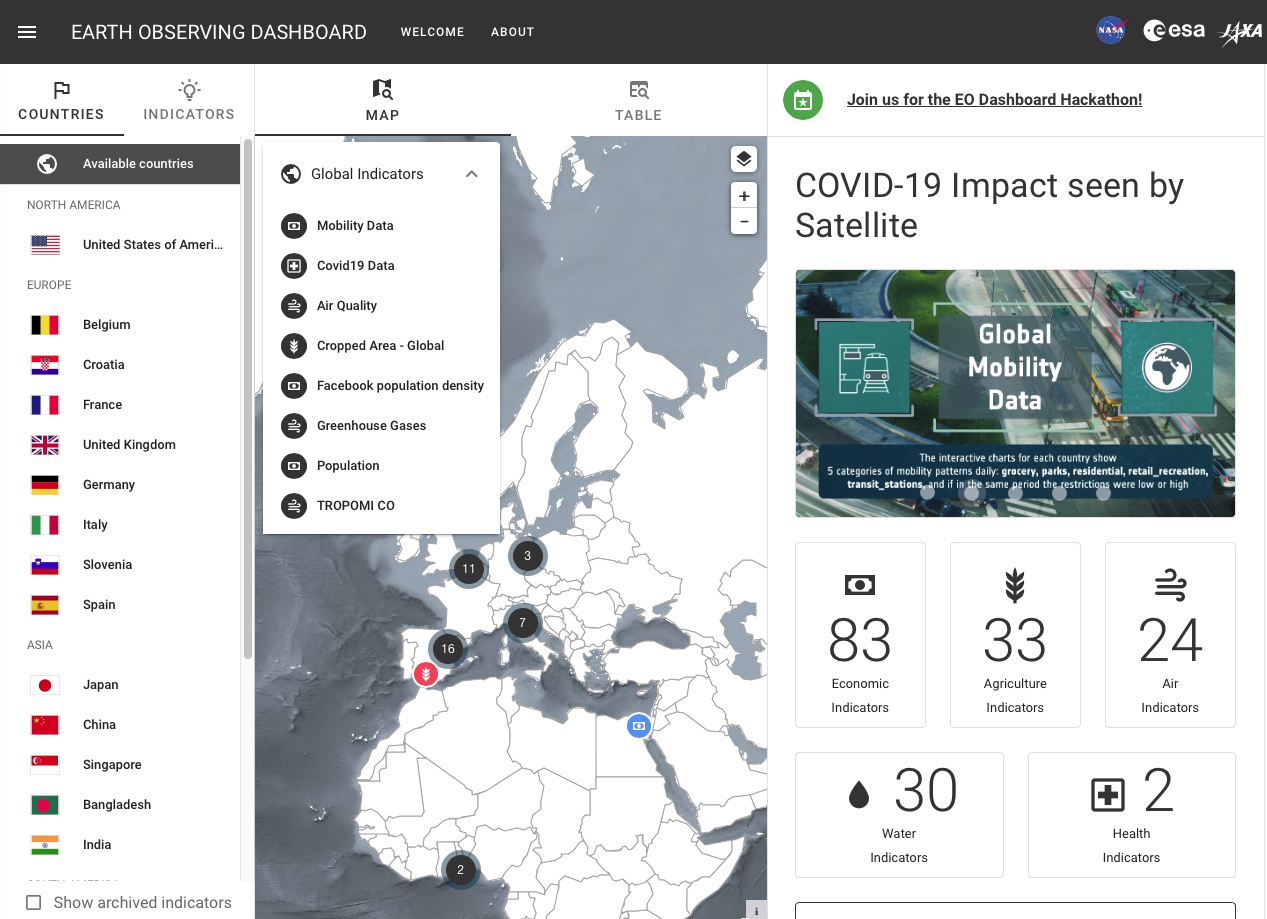 [Speaker Notes: Here is the NASA-ESA-JAXA Earth Observing Dashboard homepage. In this challenge we are hoping you all can improve our analysis tools for air quality.]
EO Dashboard www.eodashboard.org
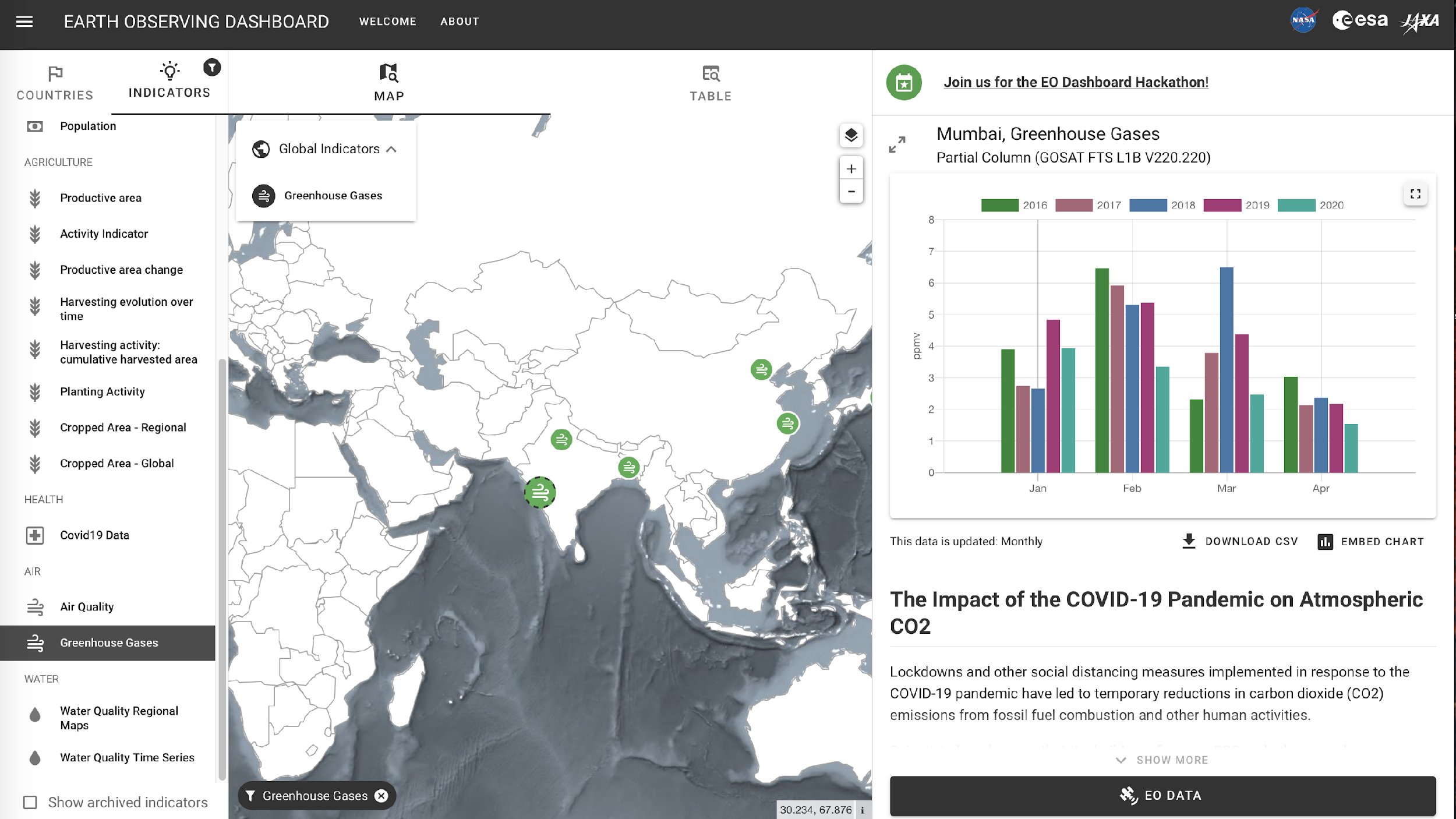 [Speaker Notes: Here is the NASA-ESA-JAXA Earth Observing Dashboard homepage. In this challenge we are hoping you all can improve our analysis tools for air quality.]
EO Dashboard World Air Quality
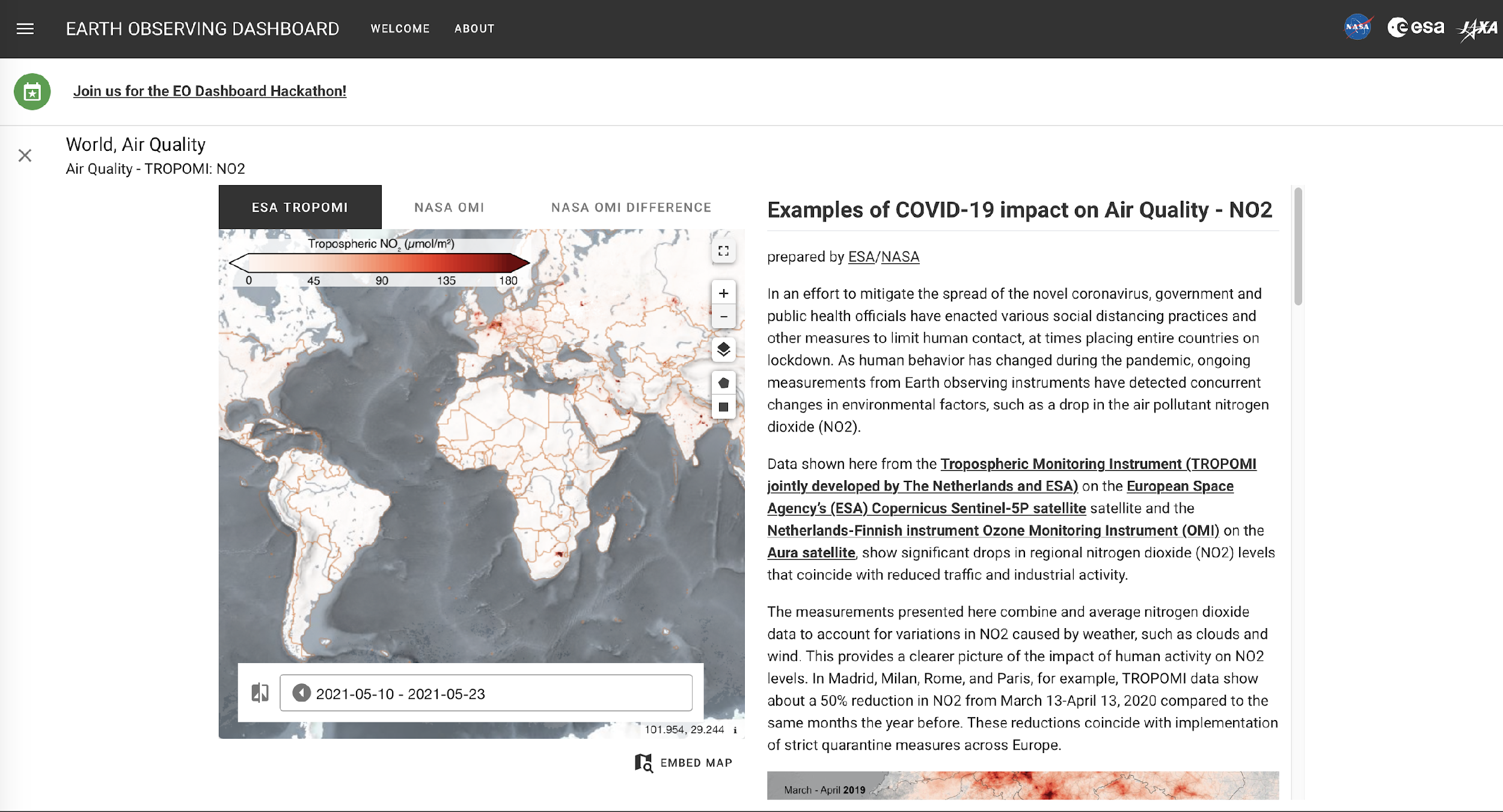 Challenge Title: Spatial analysis and time seriesfor Air Quality Data
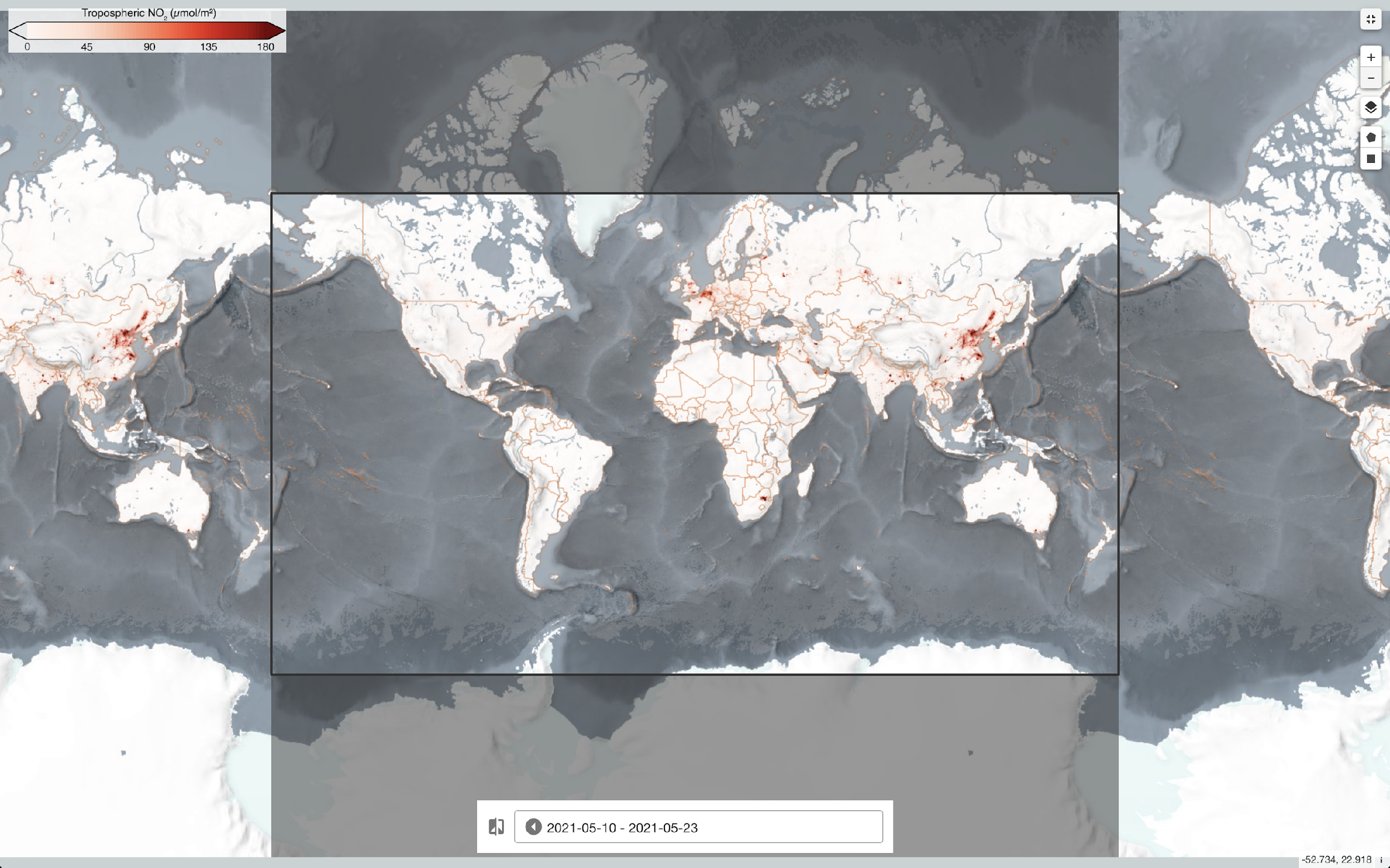 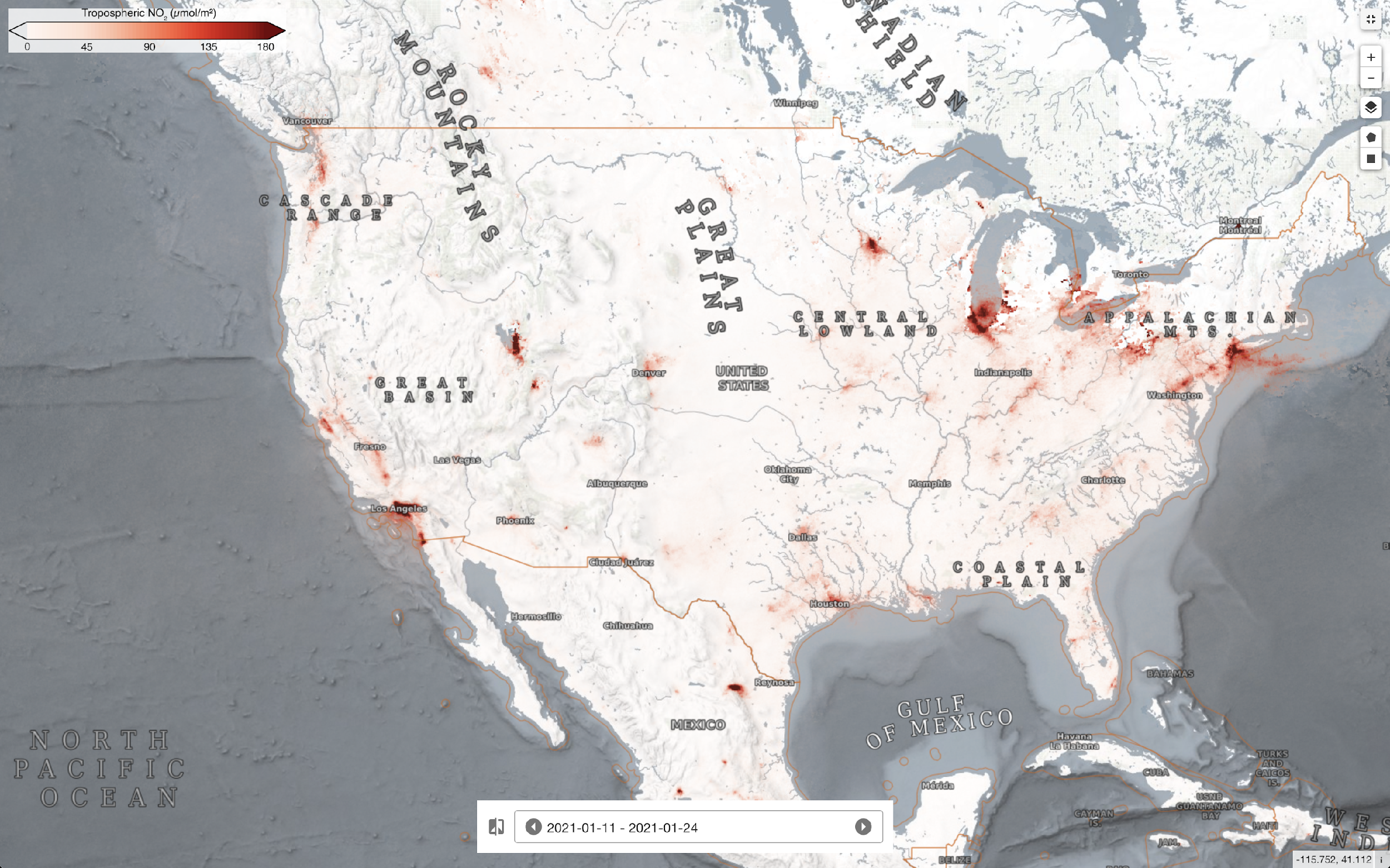 Challenge Title: Spatial analysis and time seriesfor Air Quality Data
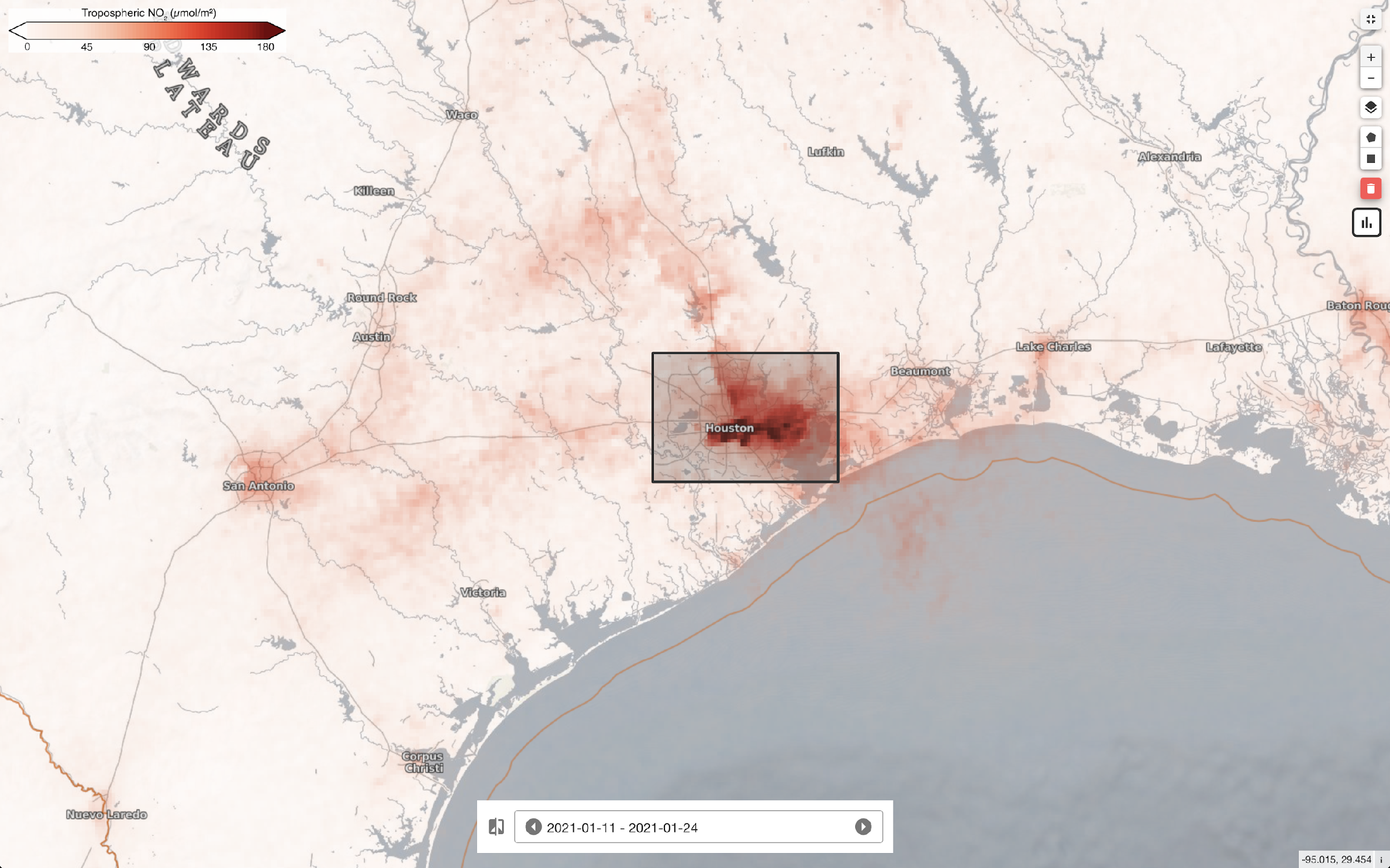 Challenge Title: Spatial analysis and time seriesfor Air Quality Data
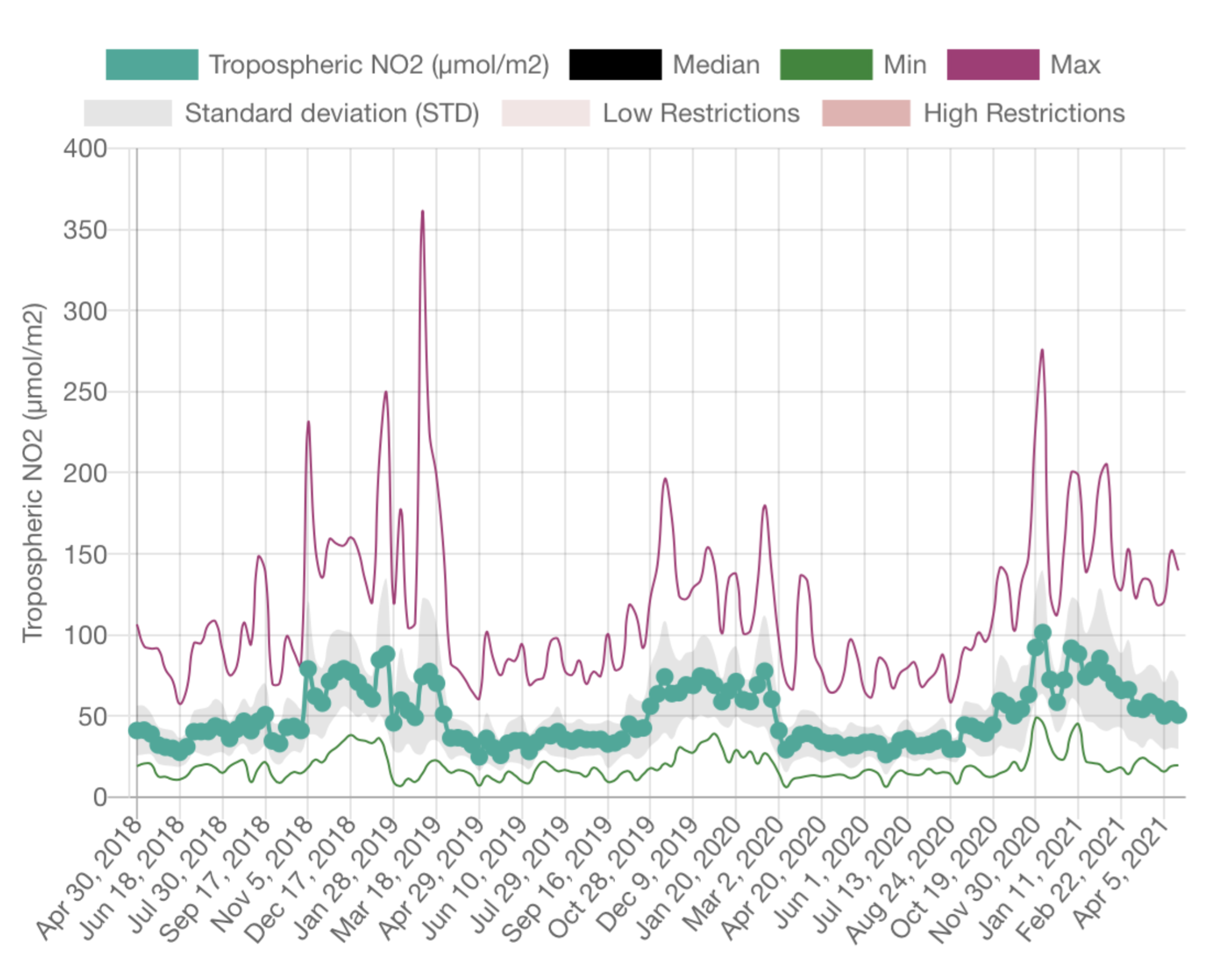 Challenge Title: Spatial analysis and time seriesfor Air Quality Data
EO Dashboard OMI NO2 Difference Plot
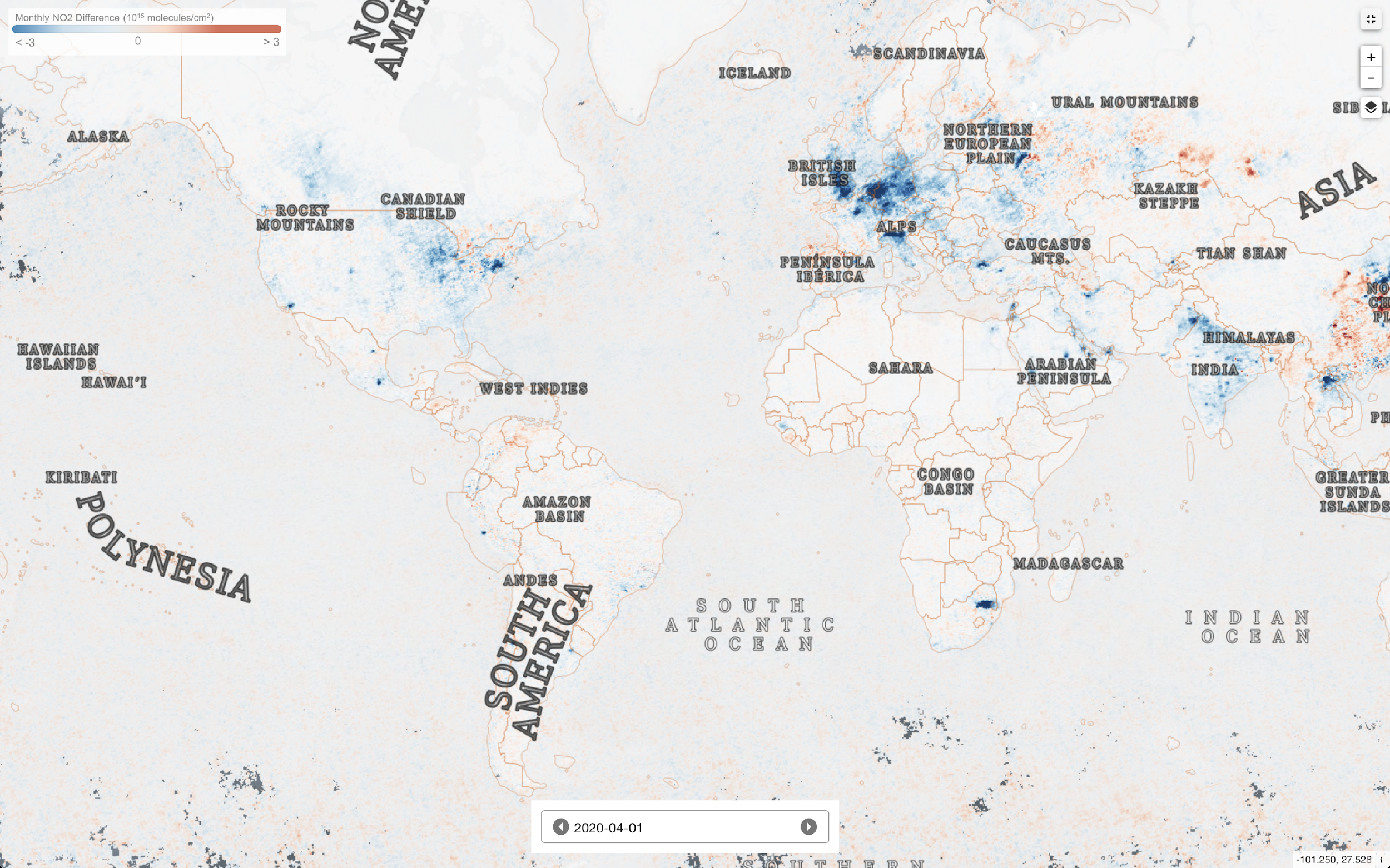 EO Dashboard CO2 Data
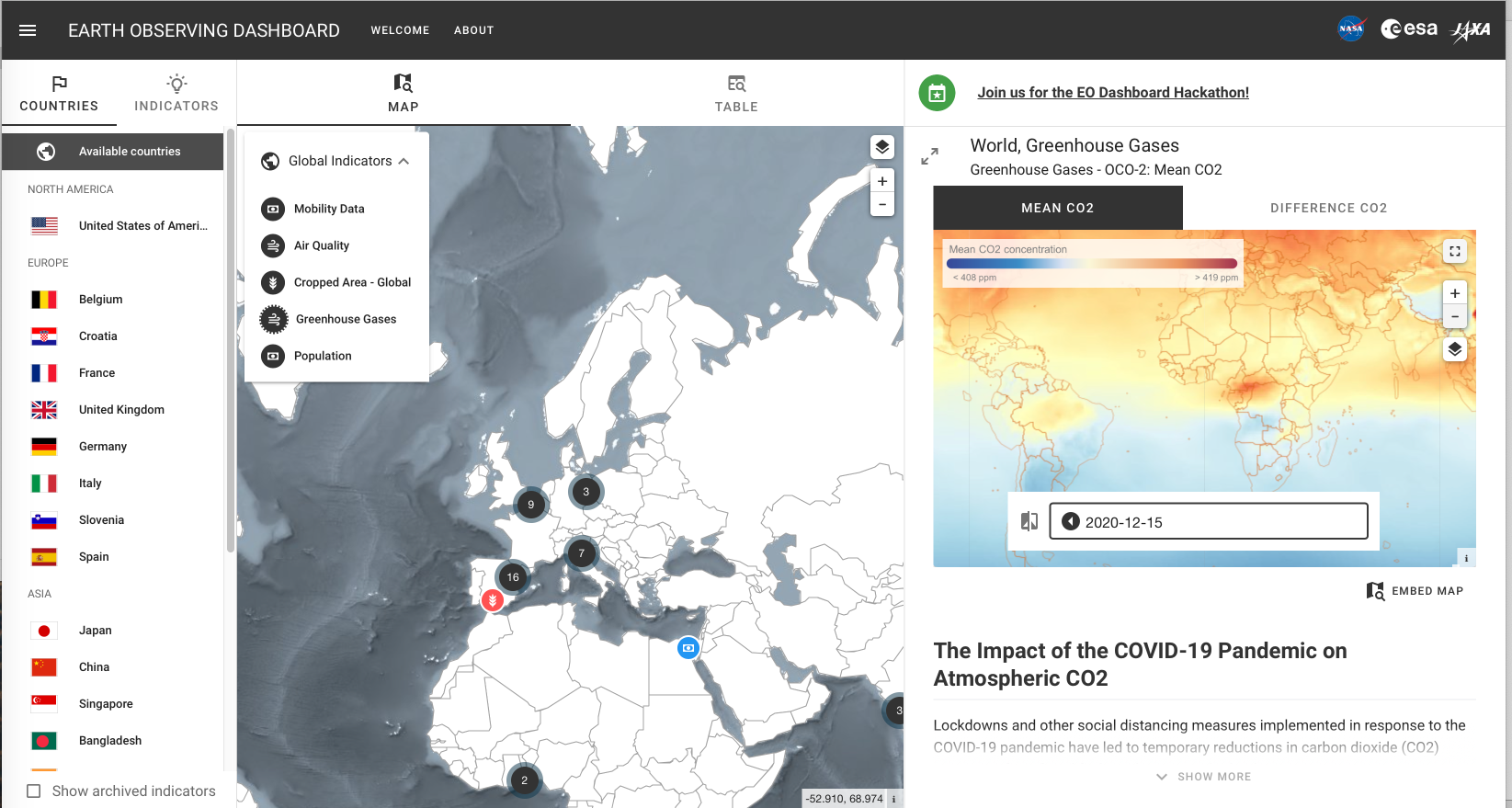 EO Dashboard CO2 Difference Data
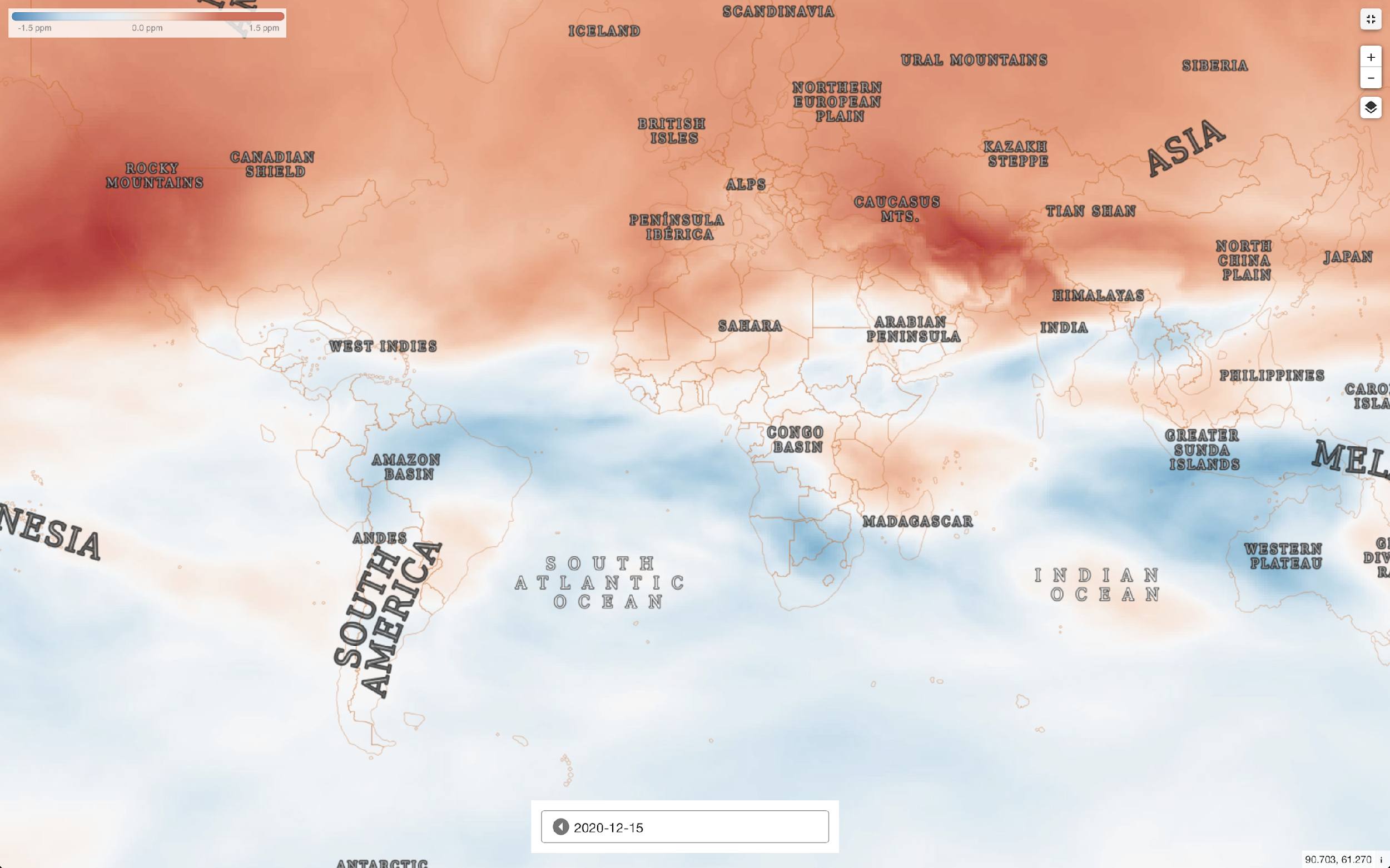 Let us know your ideas on how to improve the EO Dashboard
Barry Lefer barry.lefer@nasa.gov
Claus Zehner claus.zehner@esa.int
Akihiko Kuze kuze.akihiko@jaza.jp
David Crisp david.crisp@jpl.nasa.gov
Ken Jucks kenneth.w.jucks@nasa.gov